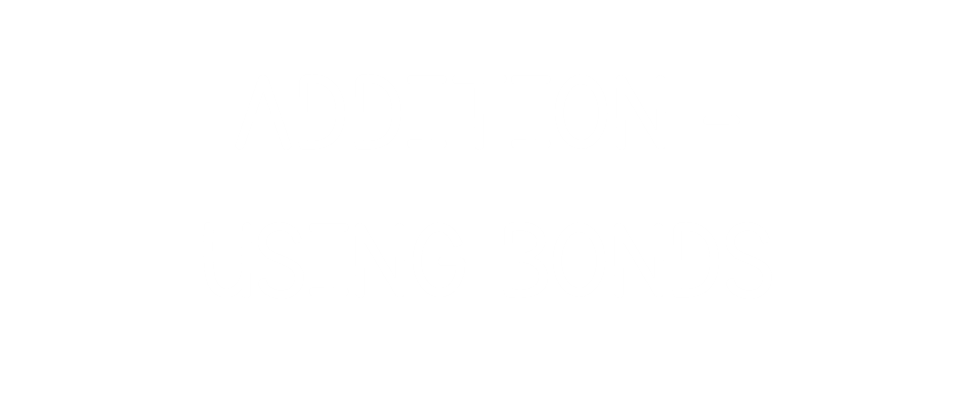 Which of these is NOT a number bonds to 7?
Bonds to 7
Bonds to 7
6
4
4
2
1
3
2
5
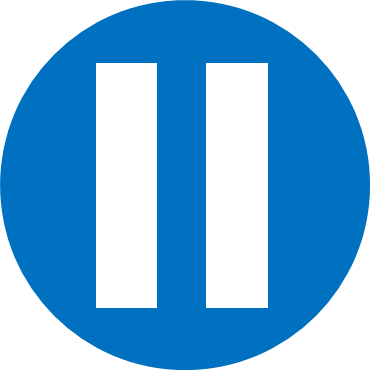 Have a think
Which of these dominoes are  bonds to 5?
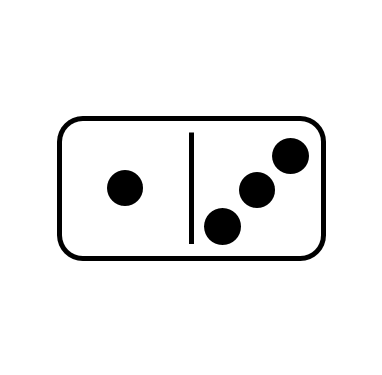 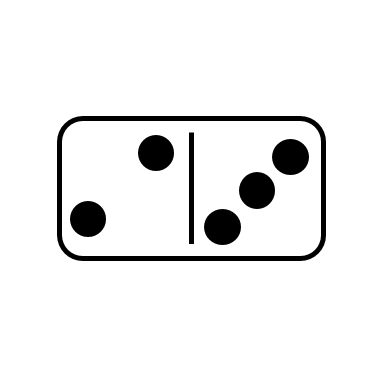 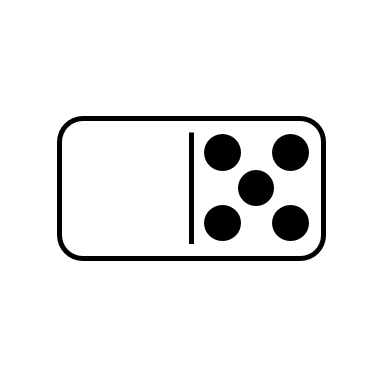 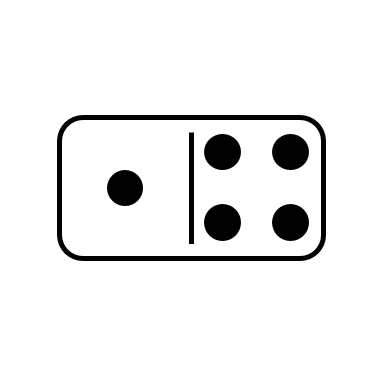 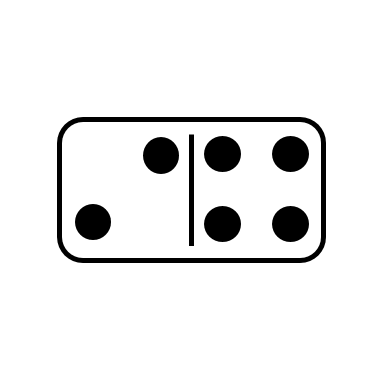 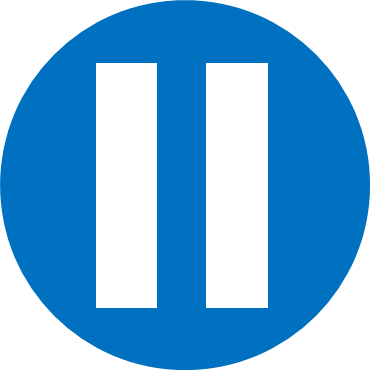 Have a think
True or false ?
The number 4 has four number bonds.
3
2
1
4
0
1
2
3
0
4
Yes! It is TRUE!
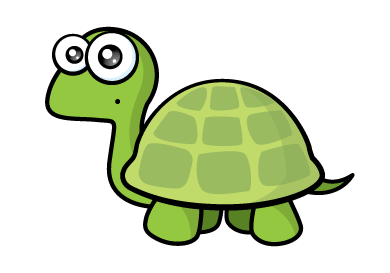 True or false ?
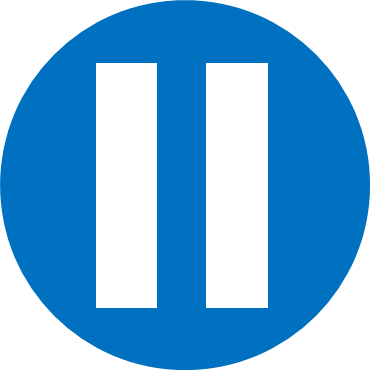 Have a think
The number 6 has 8 number bonds.
I can turn each of these around and see!
5
4
3
6
0
1
2
3
1
2
3
0
6
5
4
3
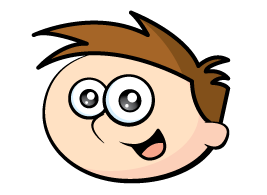 The number 6 has 7 number bonds!
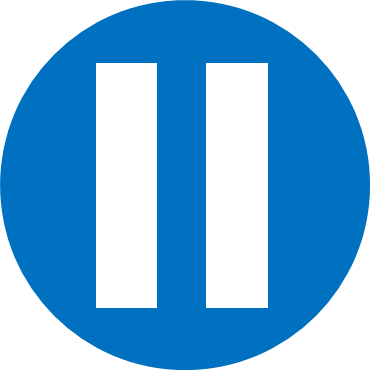 Have a think
Choose your favourite number between 1 and 10
What is your favourite number?
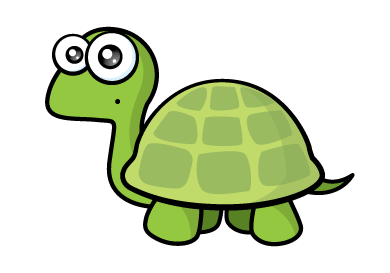 Write out all of the bonds for this number.
How many are there?